«СУЧАСНА АНГЛІЙСЬКА ЛІТЕРАТУРА»
Викладач – Валентина Мелконян
У сучасних умовах, коли англійська мова поширилася по всьому світу, природно змінюється і її роль, і саме розуміння англійської і навіть британської культури та літератури.
До 70-х років XX століття під терміном «англійська література» розумылося творчість письменників, які проживають на території Британських островів. 
З другої половини ХХ століття стан англійської літератури зазнає змін внаслідок процесів, що відбувалися в світі починаючи приблизно з 60-х років – розпад великих європейських імперій, заміна їх світовим економічним пануванням США, руйнування традиційних геополітичних кордонів, масова міграція і створення багатонаціональних спільнот, руйнування бар’єрів між культурами, національностями, цивілізаціями і подальше мультикультурне змішання, яке є наслідком свого роду «реактивної колонізації» Великобританії, в результаті якої створюються  нові й нові твори літератури.
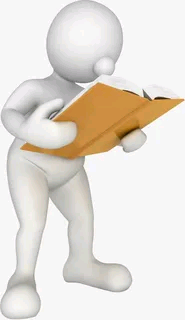 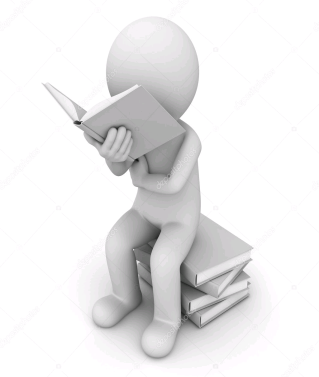 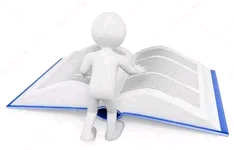 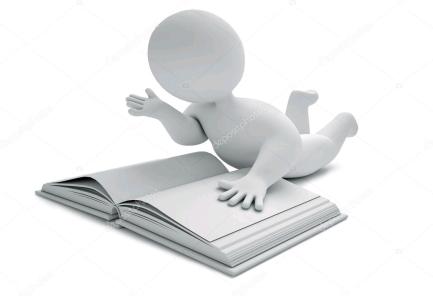 Мета курсу
Ознайомитися  з основними тенденціями в англійській літературі ХХ-ХХІ століття для створення цілісної картини літературного процесу Великобританії, 
Дослідити  сучасні особливості розвитку англійської літератури у контексті загальносвітового розвитку літератури.
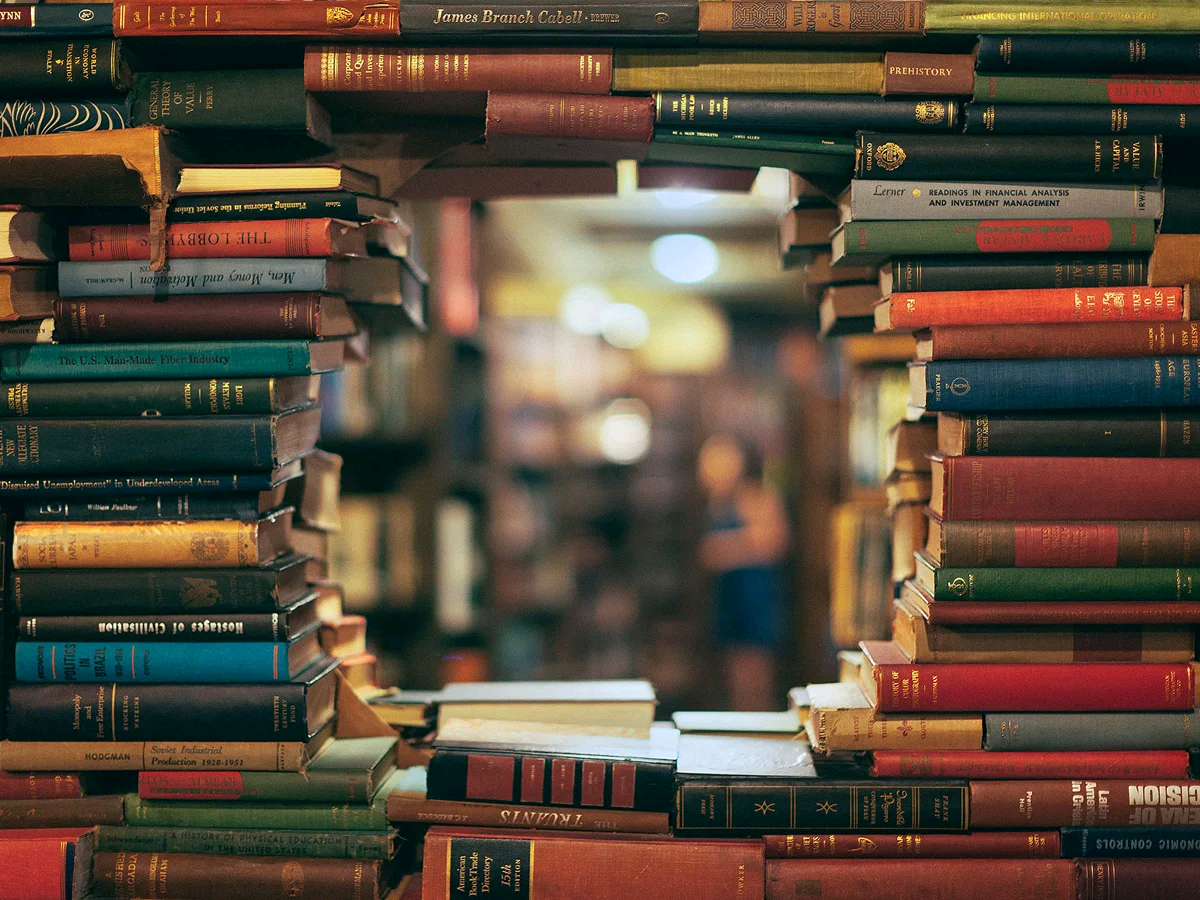 Завдання курсу
Сформувати  уявлення про загальні особливості процесу розвитку англійської літератури і культури, 
Закріпити навички самостійного аналізу літературних явищ у сучасному культурологічному контексті
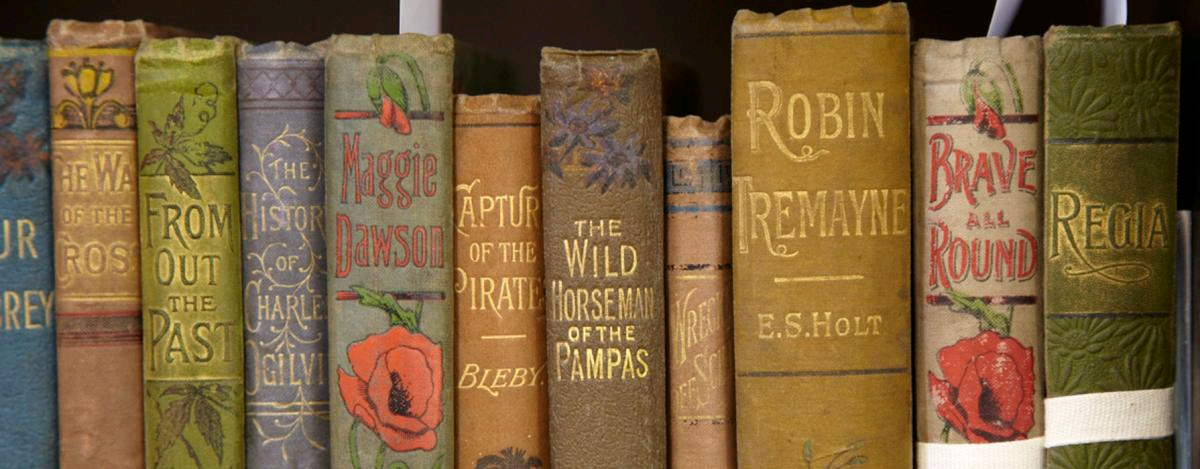 Зміст навчальної дисципліни:
Своєрідність англійського модернізму.
Жанр антиутопії в англійській літературі першої пол.. ХХ ст..
«Сердиті молоді люди» в англійській літературі другої пол. ХХ ст..
Жанр інтелектуального роману в англійській літературі
Своєрідність англійського постмодернізму.
Мультикультуралізм в англійській літературі ХХІ ст..
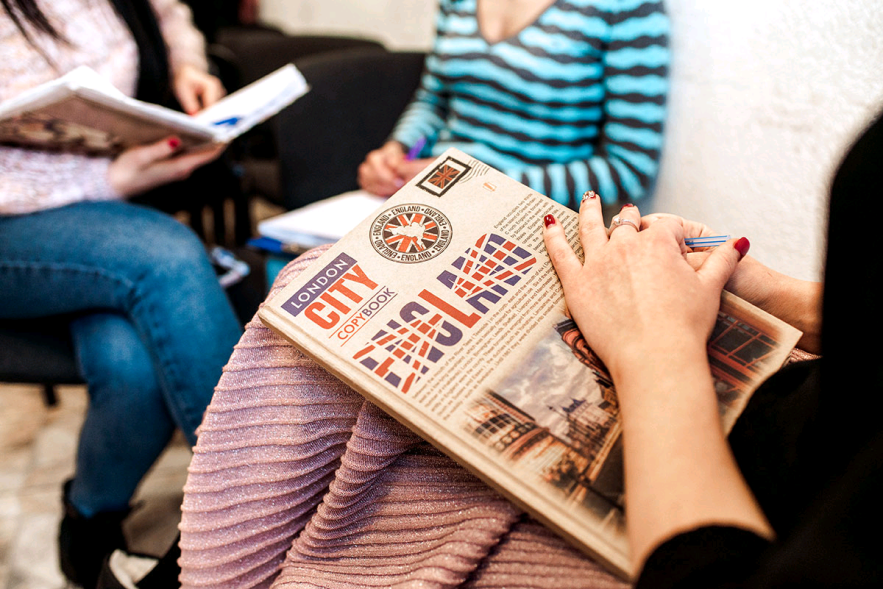 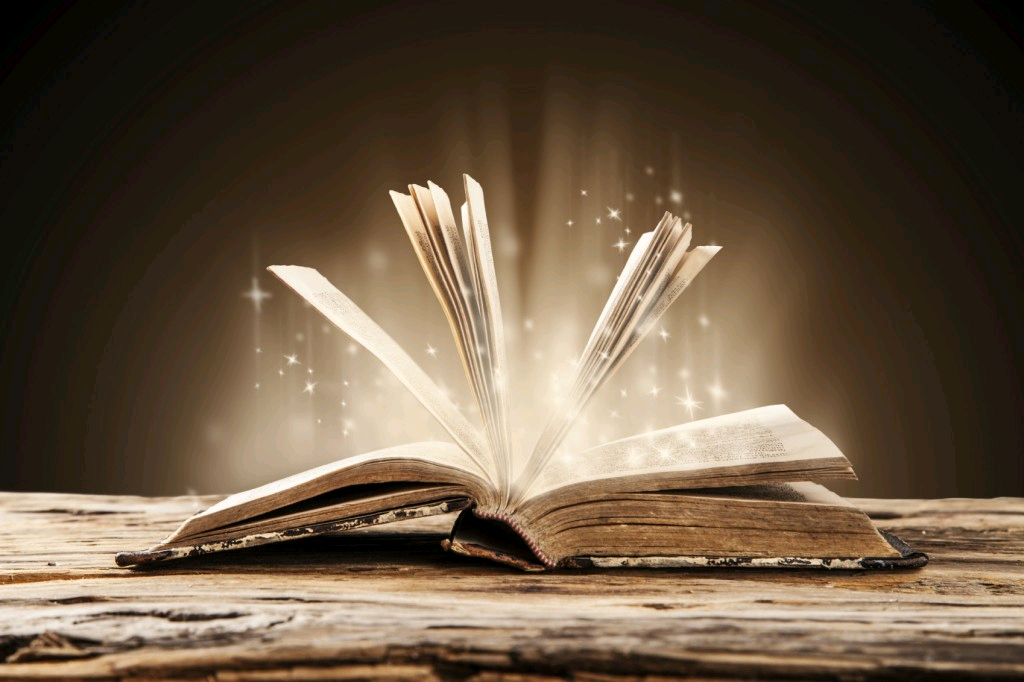 Висновки
Навички, якими  Ви навчитеся користуватися на завершення курсу:

Здатність розв’язувати складні спеціалізовані задачі та практичні  проблеми в галузі філології (лінгвістики, літературознавства,   перекладу) в процесі професійної діяльності або навчання.
Здатність учитися й оволодівати сучасними знаннями
Здатність до пошуку, опрацювання та аналізу інформації з різних джерел.
Уміння виявляти, ставити та вирішувати проблеми
Здатність працювати в команді та автономно.
Здатність спілкуватися іноземною мовою.
Здатність до абстрактного мислення, аналізу та синтезу
Навички використання інформаційних і комунікаційних технологій.
Здатність проведення досліджень на належному рівні
Висновки
Навички, якими  Ви навчитеся користуватися на завершення курсу:

Здатність використовувати в професійній діяльності системні знання про основні періоди розвитку літератури, що вивчається, від давнини до ХХІ  століття, еволюцію напрямів, жанрів і стилів, чільних  представників та  художні явища, а також знання про  тенденції розвитку світового літературного процесу та української літератури.
Здатність до збирання й аналізу, систематизації та інтерпретації мовних, літературних фактів, інтерпретації та перекладу тексту
Здатність вільно оперувати спеціальною термінологією для розв’язання професійних завдань
Усвідомлення засад і технологій створення текстів різних жанрів і стилів державною та іноземною мовою
Здатність здійснювати лінгвістичний, літературознавчий та спеціальний філологічний аналіз текстів різних стилів і жанрів.
Запрошуємо на курс